CSE 1102  Fundamentals of Programming Lecture #8
Spring 2017


Computer Science & Engineering Program
 School of Electrical Engineering & Computing
Adama Science & Technology University
Branching and Looping Practice
Loop Programming Techniques
Practice if statements
Assignment #2: Heat Transfer
General Math and Science Problems
Drawing Patterns with Nested For Loops
Recursion vs. Iteration
Solving Trigonometry using Infinite/Truncated Series
2
Loop Programming Techniques
These techniques are suitable for pretest loops (for and while):
Interactive input within a loop
Includes a cin statement within a while  or for loop
Selection within a loop
Using a for or while loop to cycle through a set of values to select those values that meet some criteria
3
Interactive Input within a Loop
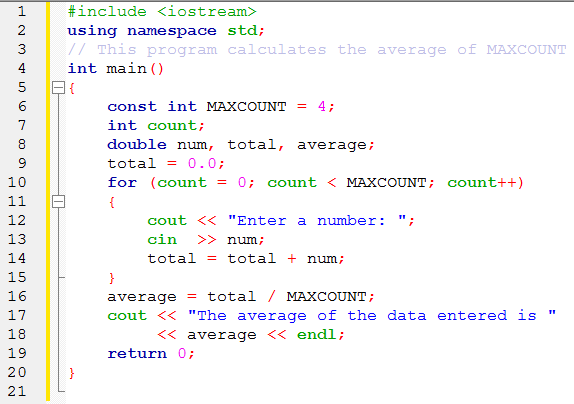 4
Selection in a Loop
5
Evaluating Functions of One Variable
6
Loop Programming Techniques
Interactive loop control
Variable is used to control the loop repetitions
Provides more flexibility at run-time
Random numbers and simulation
Pseudorandom generator used for simulators
C++ functions: rand(); srand()
7
Interactive Loop Control
8
Random Number and Simulation
Example #1
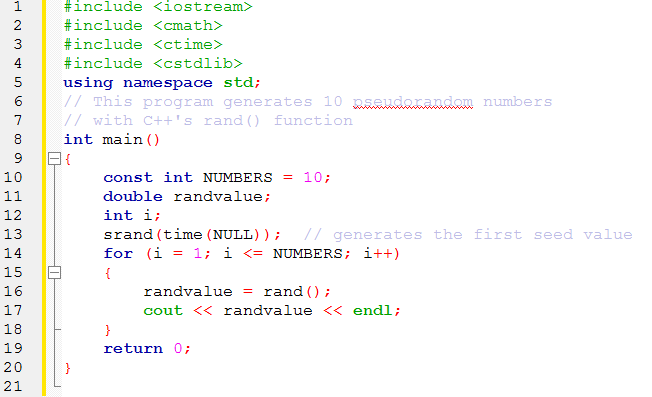 9
Random Number and Simulation
Example #2 : The Algorithm 
Initialize a heads count to 0
Initialize a tails count to 0
For 1000 times
  Generate a random number between 0 and 1
  If the random number is greater than 0.5
    consider it a head and add 1 to the heads count
  Else
    consider it a tail and add 1 to the tails count
  End If
End For
Calculate the percentage of heads as the number of heads ÷ 1000 × 100%
Calculate the percentage of tails as the number of tails ÷ 1000 × 100%
Print the percentage of heads and tails calculated
10
Random Number and Simulation
Example #2: Source Code
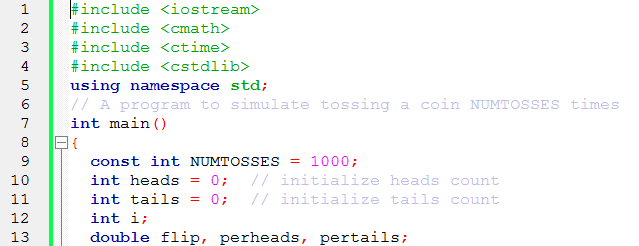 11
Random Number and Simulation
Example #2: Source Code
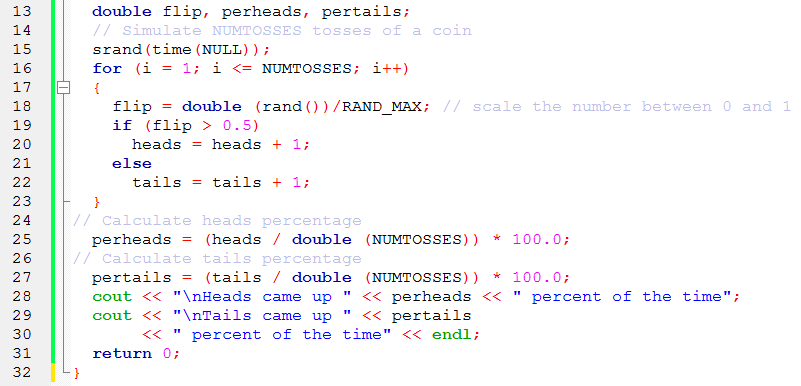 12
Practice if statements
Write appropriate  if statements for the following conditions
If the temperature is above 100 degrees, display the message “above the boiling  point of water”; else, display the message “below the boiling point of water.”
If the number is positive, add the number to the variable  positivesum ; else, add the number to the variable  negativesum .
If the difference between  volts1 and volts2 is less than 0.001, set the variable approx to 0; else, calculate approx  as the quantity  (volts1 - volts2) / 2.0.
13
General Math and Science Problems
A student’s letter grade is calculated according to the following schedule:
Using this information, write a C++ program that accepts a student’s numerical grade, converts the numerical grade to an equivalent letter grade, and displays the letter grade.
14
General Math and Science Problems
Modify the previous program
Use switch statement
Based on the obtained letter grade of a student display comment
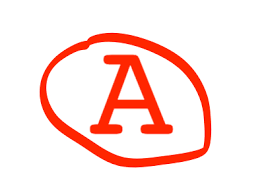 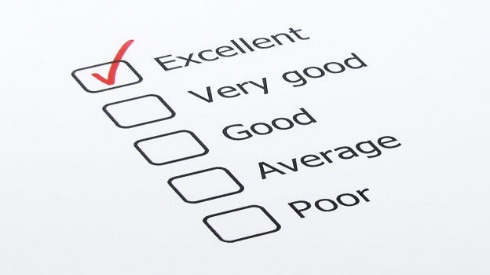 15
General Math and Science Problems
Write a C++ program that accepts the angle of the line as user input
determine and display 
  the correct quadrant for 
  the input data.






Note : If the angle is exactly 0, 90, 180, or 270 degrees, the corresponding line doesn’t reside in any quadrant but lies on an axis.
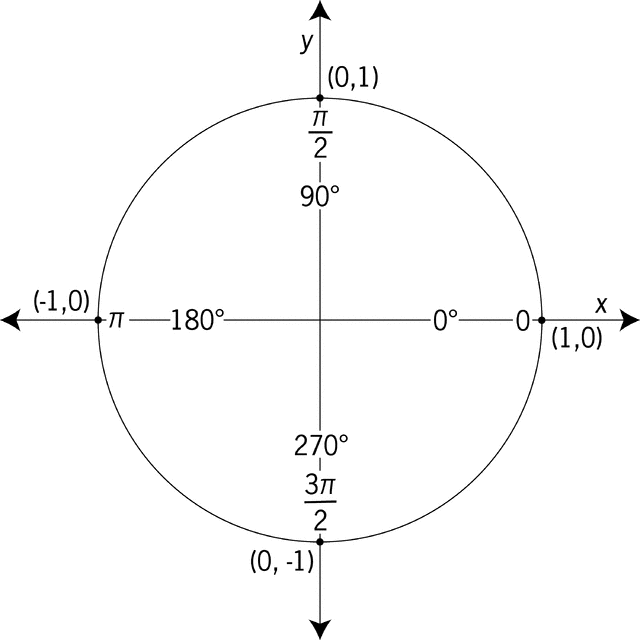 16
Assignment #2: Heat Transfer
17
Assignment #2: Heat Transfer
The program should
accept a substance’s surface area, 
a substance’s surface temperature
the ambient air temperature as inputs and 
displays the heat transfer rate through air
Users should have three choices for entering the surface area:
A rectangular area
An elliptical area
Other
18
Assignment #2: Heat Transfer
If the user selects 1
the program should ask the user to enter the surface’s length and width, 
and the program calculates surface area as length times width. 
If the user selects 2, 
the program should ask the user to enter the surface’s major and minor axis, 
and the program calculates the surface area as  π(major axis)(minor axis). 
If the user selects 3 (Other), 
the program should ask the user to enter the surface area.
19
Assignment #2: Heat Transfer
The heat transfer rate should then be calculated and displayed, using the         convective heat transfer coefficient of           8.7 watts/m2 °C, which should be defined as the symbolic constant AIRCONV.
As a test case	
determine the heat transfer rate away from a chip in a computer’s console. 
The chip has a surface temperature of  44°C, and the ambient temperature maintained by the console’s fan is 40°C. 
The rectangular chip has a length of  2 cm and a width of 2 cm.
20
Drawing Patterns with Nested For Loops
Write a program that uses for statements to print the following patterns separately, one below the other. Use for loops to generate the patterns.
All asterisks(*) should be printed by a single statement of the form cout << '*';
(this causes the asterisks to print side by side).    [Hint: The last two patterns require that each line begin with an appropriate number of blanks.
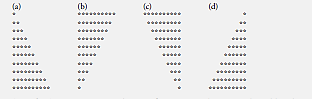 21
Drawing Patterns with Nested For Loops
Write a program that create the following number patterns.
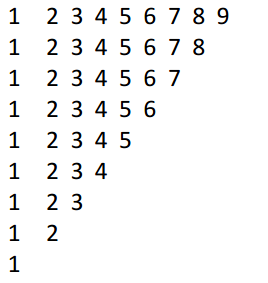 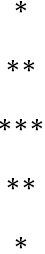 22
Recursion vs. Iteration(Loops)
Recursion is defining something in terms of itself. It sounds a bit odd,  but very natural in fact.
Common Examples are
Factorial of a Number and 
Fibonacci Numbers
23
Recursion vs. Iteration(Loops)
In mathematics, the factorial function is defined as follows:





                f(n) = n X (n-1) X (n-2) X……….X 2 X 1
                                            (n – 1)!
                                            f(n – 1)
1 if  n = 1                   base case
             n x f(n - 1)   if n > 1     recursive case
f(n)
f(n) =
24
Factorial: Using Recursion
25
Factorial: Using Recursion
120
Fact(5)
5*
24
Fact(4)
6
4*
Fact(3)
3*
2
Fact(2)
1
2*
Fact(1)
Factorial: Using Iteration
27
Fibonacci Numbers
Fibonacci numbers
1  if n = 0
       1  if n = 1
       f(n – 1) + f(n - 2)
n      f(n)
 0       1
 1       1
 2       2
 3       3
 4       5
 5       8
 6      13
 ……   ……
base case
f(n)
recursive case
28
Fibonacci Numbers
8
Fib(5)
3
5
Fib(4)
Fib(3)
2
1
2
Fib(3)
3
Fib(2)
Fib(2)
2
1
Fib(2)
1
1
1
1
1
1
Fibonacci Numbers
Write a c++ program to calculates the nth Fibonacci number 
Recursively
Iteratively
30
Solving Trigonometry using Series
31
General Math and Science Problems
32
Solving Trigonometry using Series
Write a c++ program that: 
Reads in a value of x in degrees and then calculates the sine of x using the sin built in  function .
Next calculate the sine of x using above truncated infinite series to the prescribed accuracy (N) 
which should be input by the user. 
Output the values of the sine of x calculated using both intrinsic function and the truncated series, and the number of terms of the truncated series required.
33